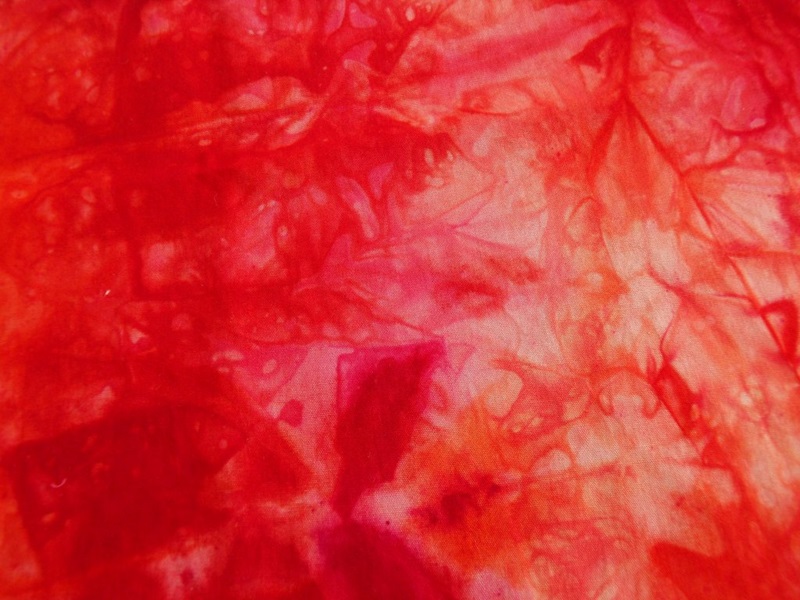 [Speaker Notes: 1]
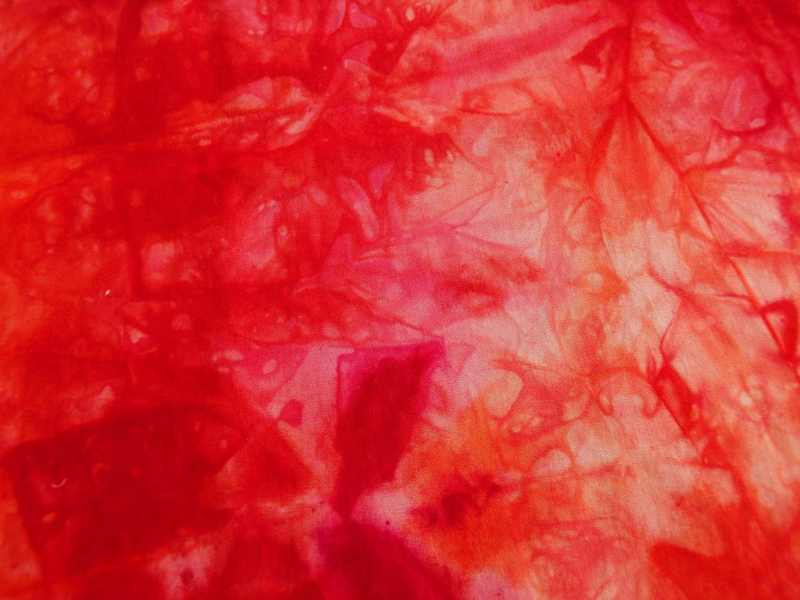 Gods liefde op Valentijnsdag
   ◦boekjes zijn goed, het Boek is beter
[Speaker Notes: 2]
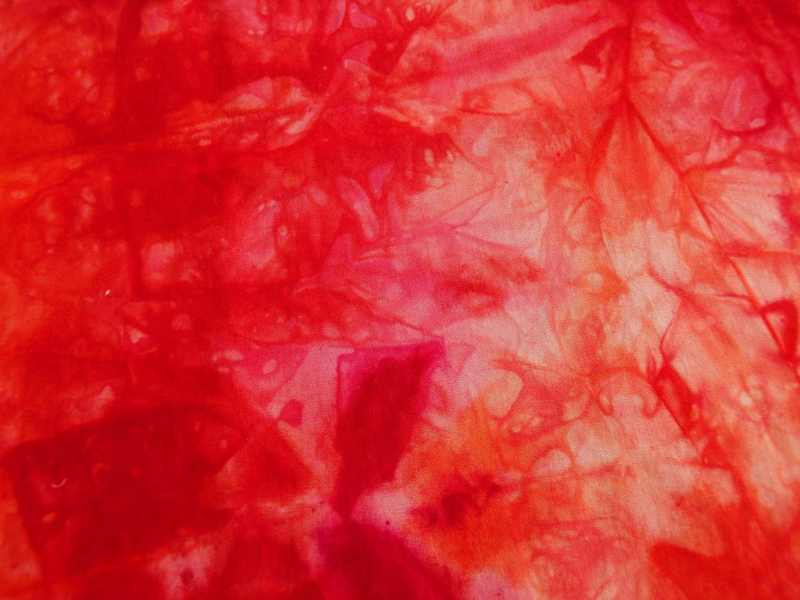 Gods liefde op Valentijnsdag
   ◦boekjes zijn goed, het Boek is beter
   ◦elke relatie heeft een eigen vorm 	van liefde
[Speaker Notes: 3]
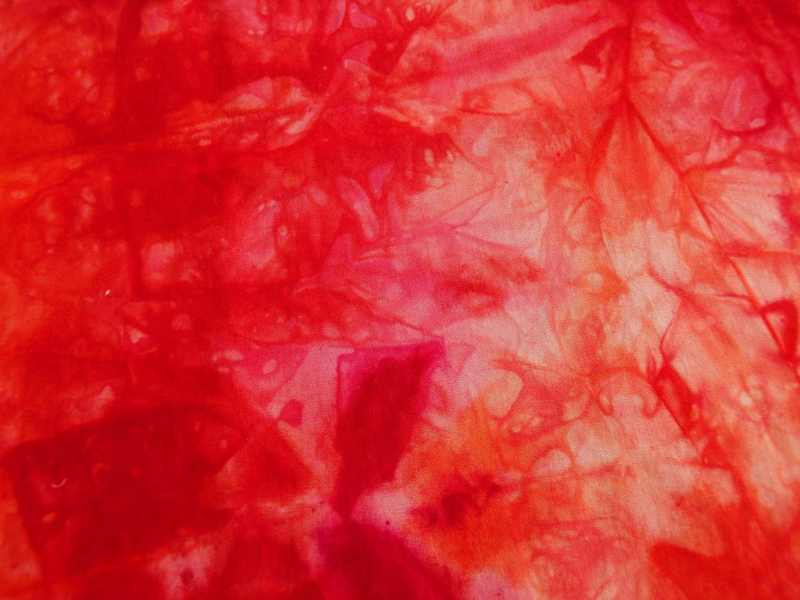 Gods liefde op Valentijnsdag
   ◦boekjes zijn goed, het Boek is beter
   ◦elke relatie heeft een eigen vorm 	van liefde
   ◦ook de relatie met God
[Speaker Notes: 4]
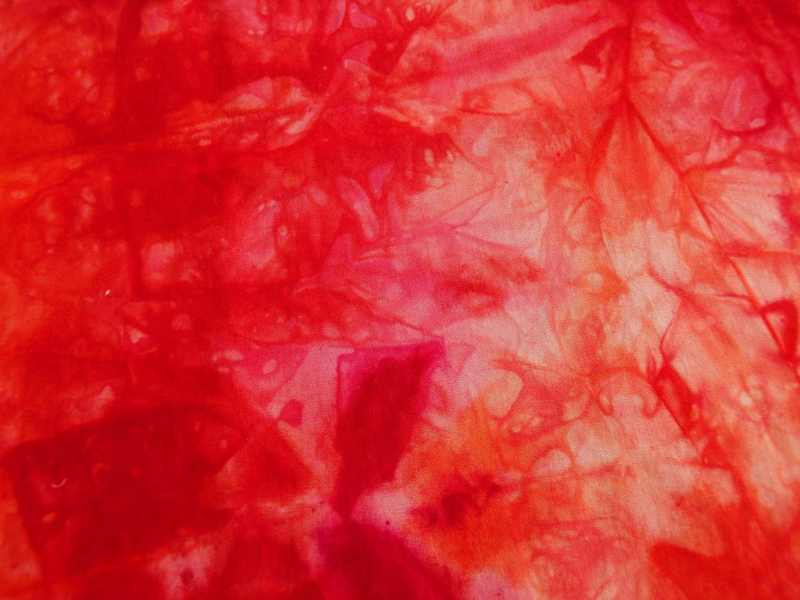 Gods liefde op Valentijnsdag
   ◦boekjes zijn goed, het Boek is beter
   ◦elke relatie heeft een eigen vorm 	van liefde
   ◦ook de relatie met God
   ◦en tegelijk: Gods liefde als bron van 	alle andere liefde
[Speaker Notes: 5]
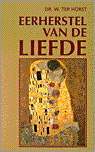 *aanraking
*verzorging
*maaltijd
*spel
*droom
*reis
*werk
*blik
*woord
*VIERING
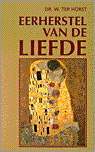